Teasel Removal Guidelines
Long Grove Conservancy and Scenic Corridor Committee (r2)
Teasel – Learn About It, Control It (VOLG Park District)Link: https://www.lgparks.org/teasel
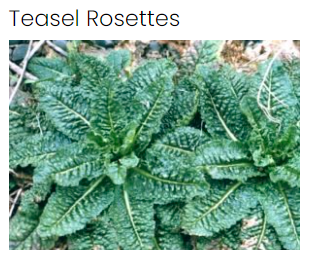 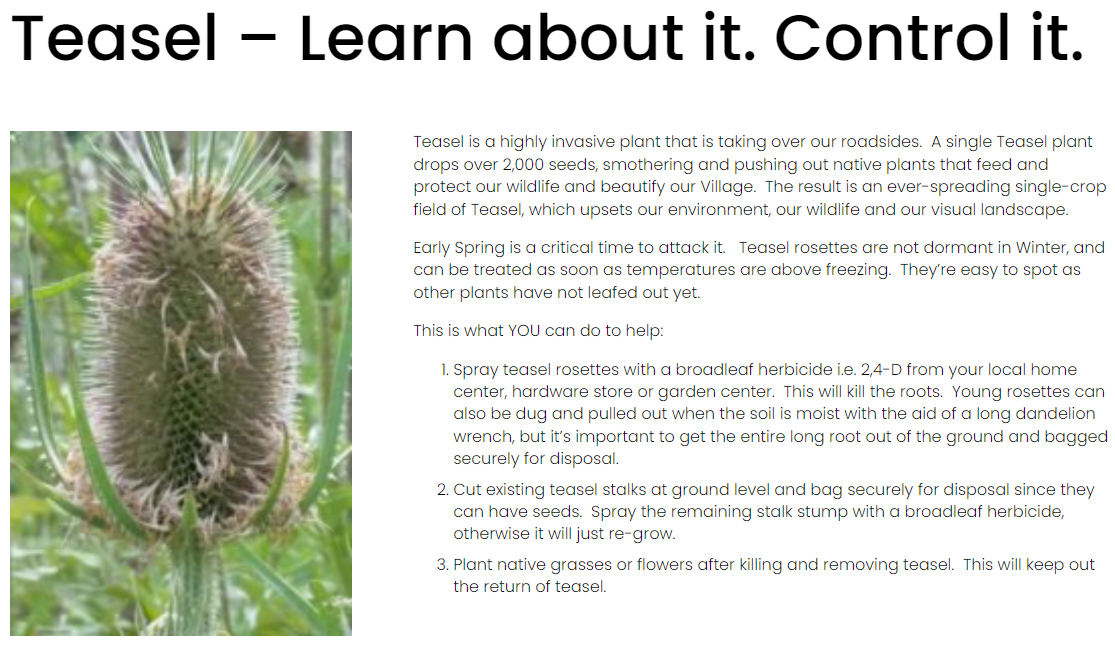 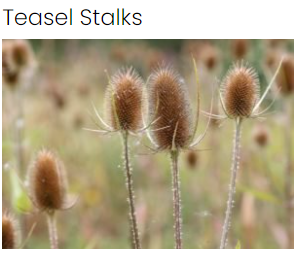 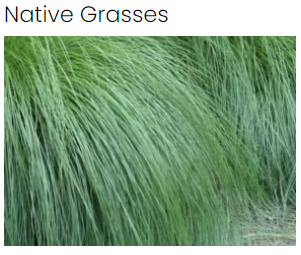 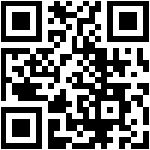 Examples of Dandelion Pullers & Garden Tools – for digging out & pulling out Teasel Rosettes & cutting Teasel StalksLink:  https://www.bing.com/images/search?q=dandelion+wrench&qpvt=dandelion+wrench&form=IQFRML&first=1
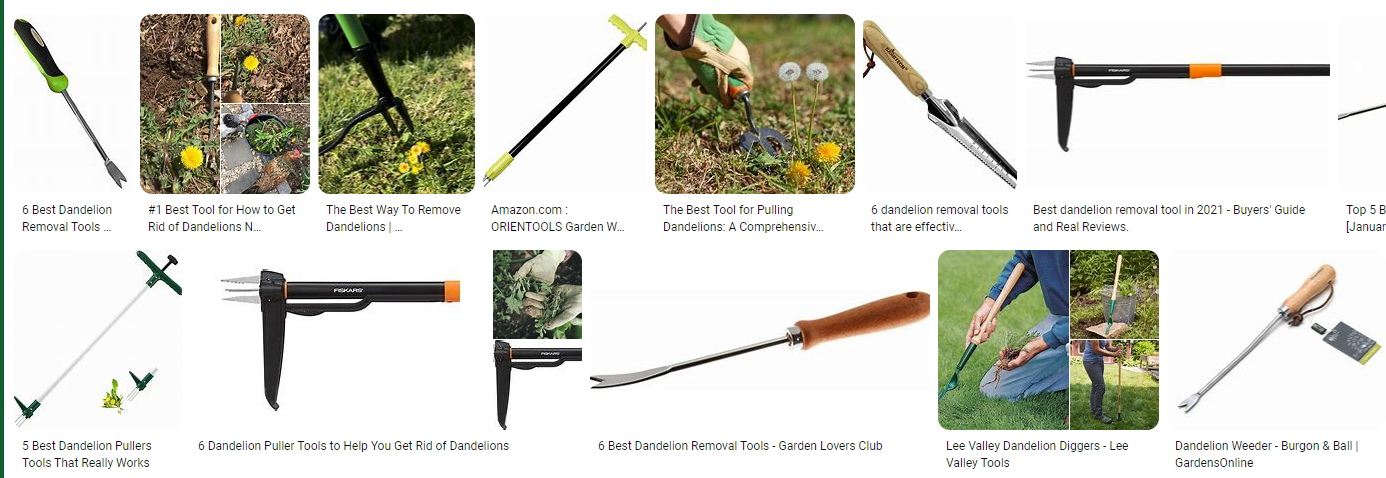 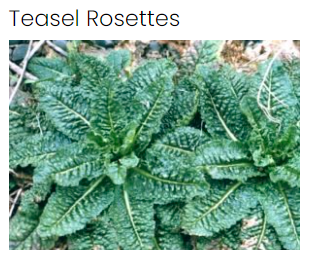 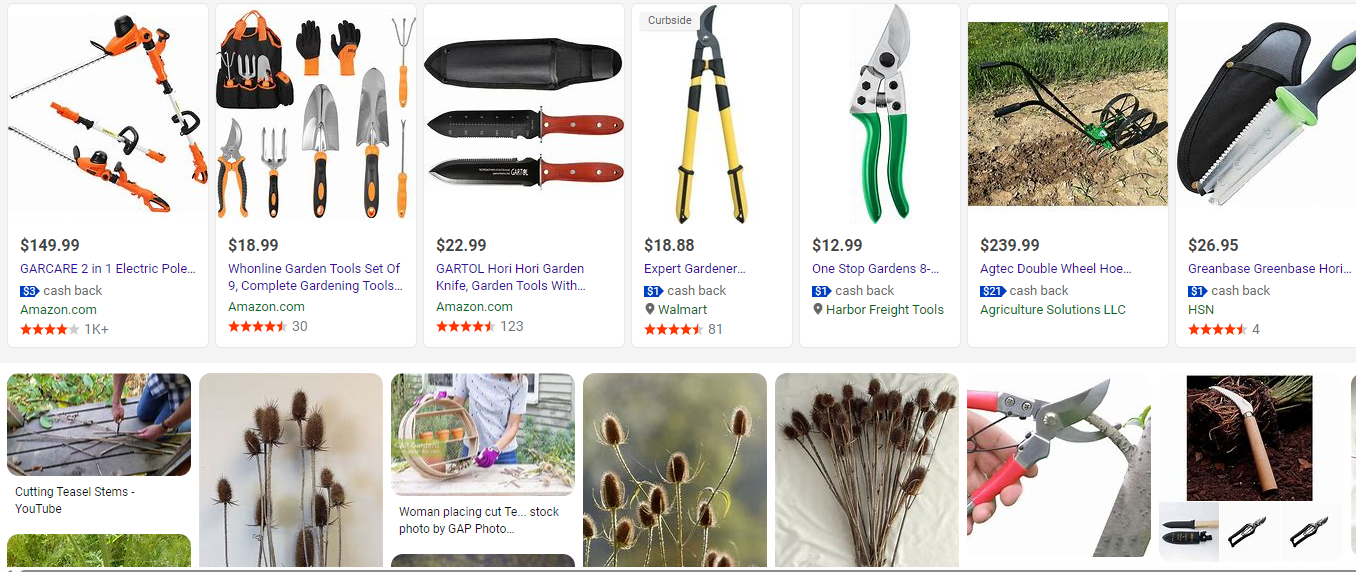 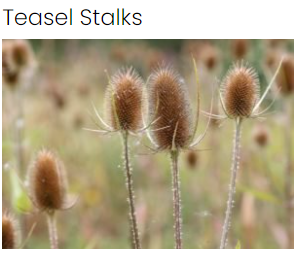 Common Invasive Plant Species in Northeastern Illinois (Citizens for Conservation)Link: https://citizensforconservation.org/wp-content/uploads/2014/08/Common-Invasives-in-NE-IL-Poster.pdf
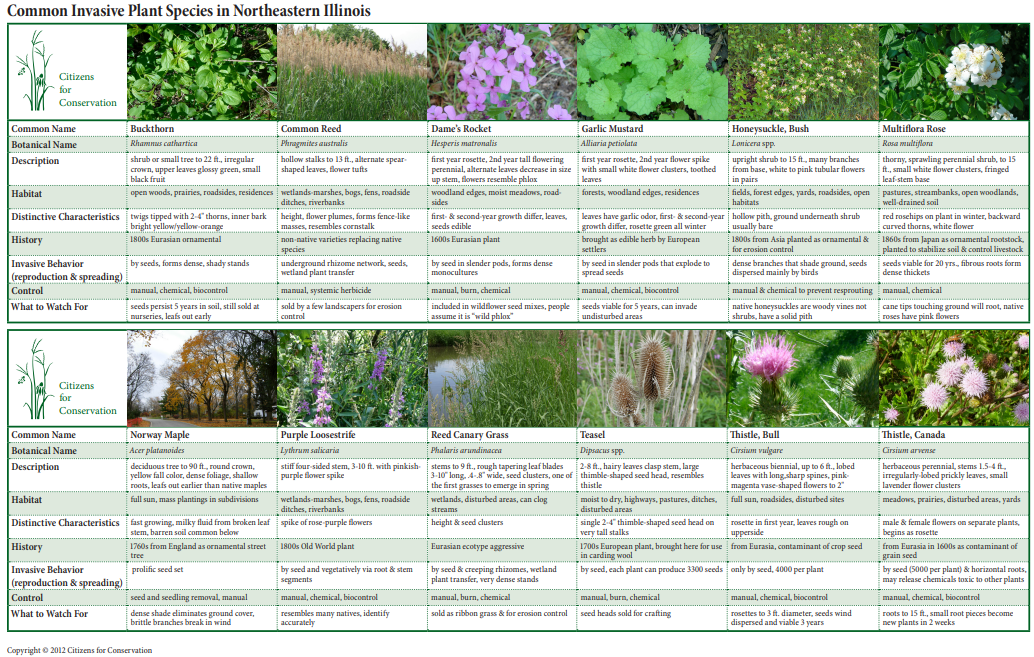 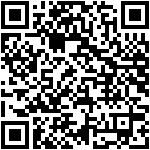 Openlands – 10 Native Trees and Shrubs for Landscaping in the MidwestLink: 10 Native Trees and Shrubs for Landscaping in the Midwest | Openlands
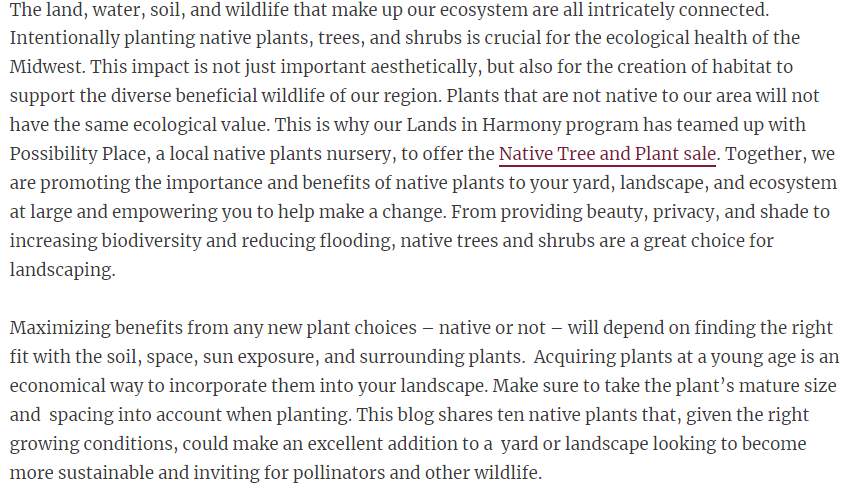 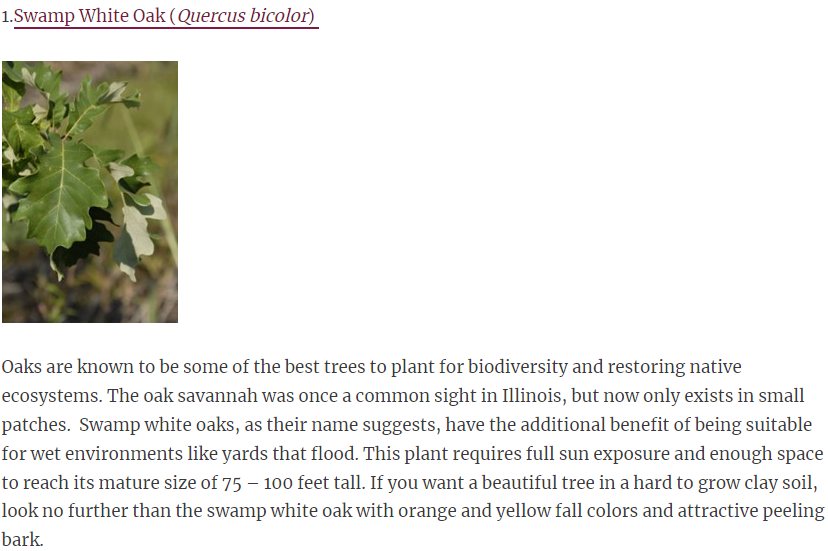 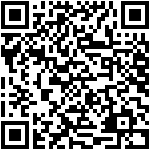 Openlands – 10 Native Trees and Shrubs for Landscaping in the MidwestLink: 10 Native Trees and Shrubs for Landscaping in the Midwest | Openlands
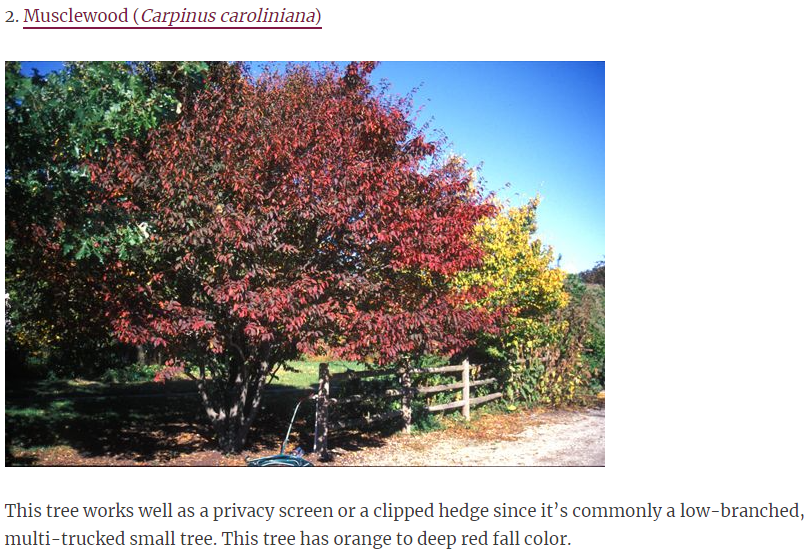 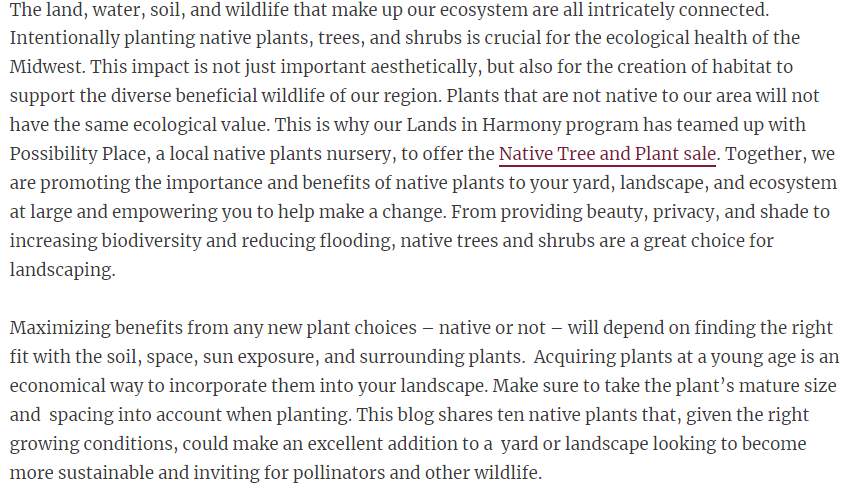 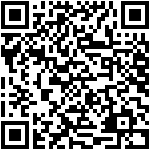 Openlands – 10 Native Trees and Shrubs for Landscaping in the MidwestLink: 10 Native Trees and Shrubs for Landscaping in the Midwest | Openlands
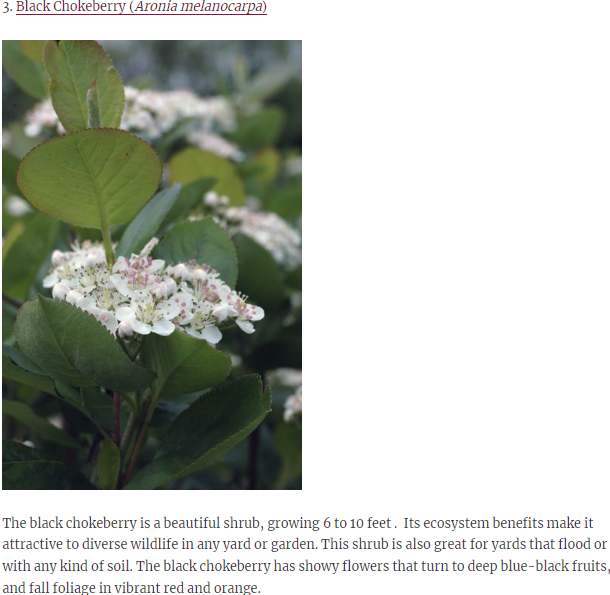 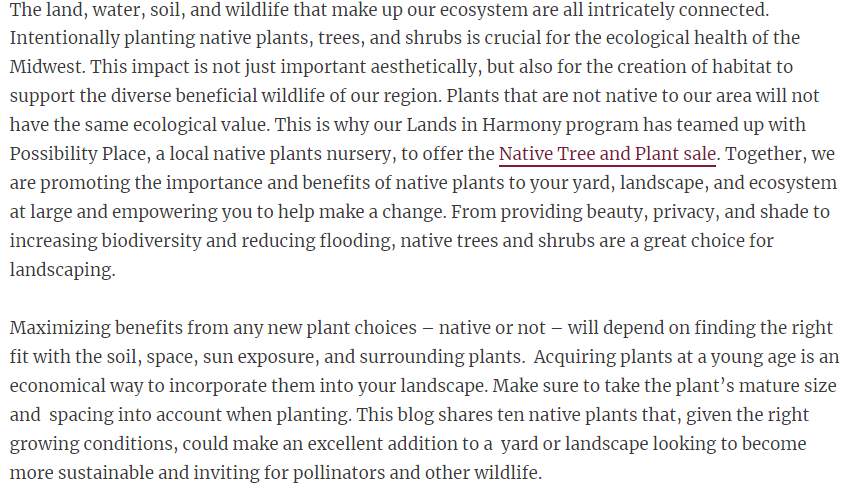 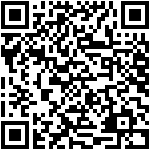 Openlands – 10 Native Trees and Shrubs for Landscaping in the MidwestLink: 10 Native Trees and Shrubs for Landscaping in the Midwest | Openlands
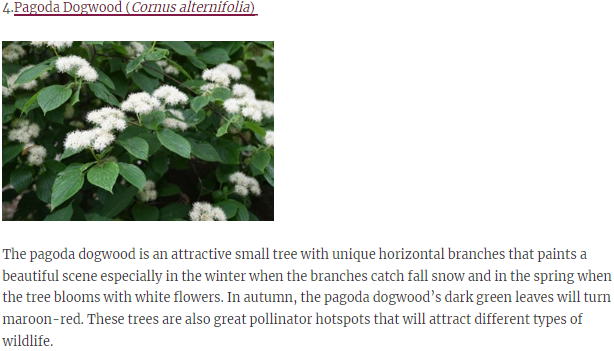 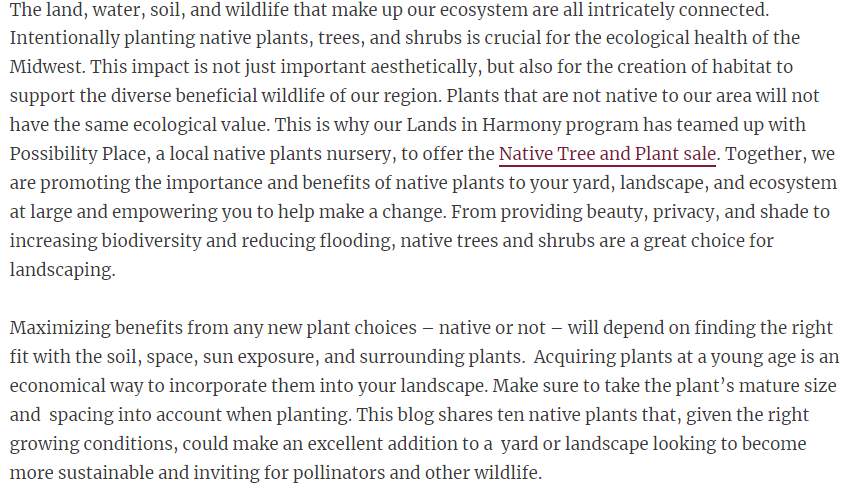 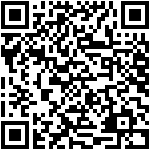 Openlands – 10 Native Trees and Shrubs for Landscaping in the MidwestLink: 10 Native Trees and Shrubs for Landscaping in the Midwest | Openlands
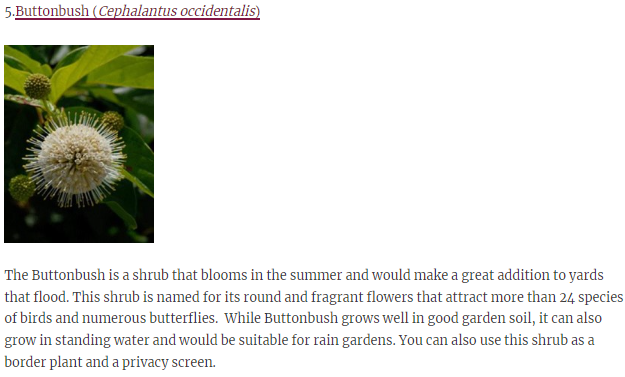 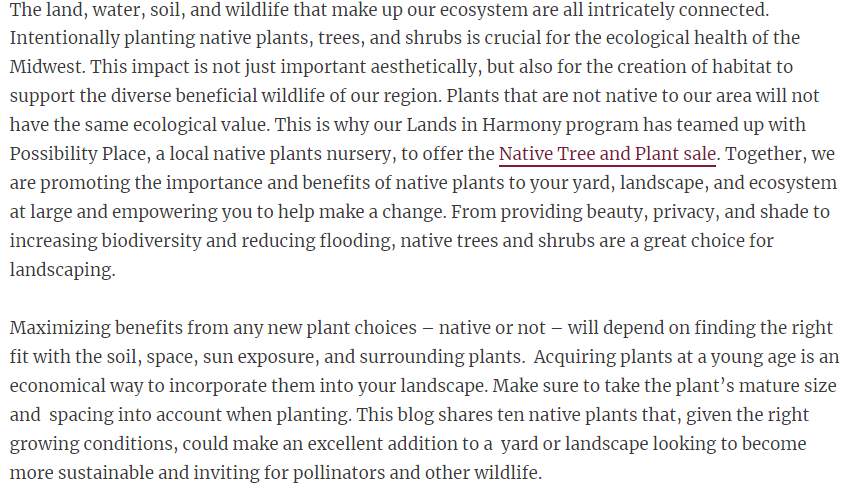 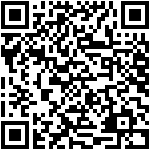 Openlands – 10 Native Trees and Shrubs for Landscaping in the MidwestLink: 10 Native Trees and Shrubs for Landscaping in the Midwest | Openlands
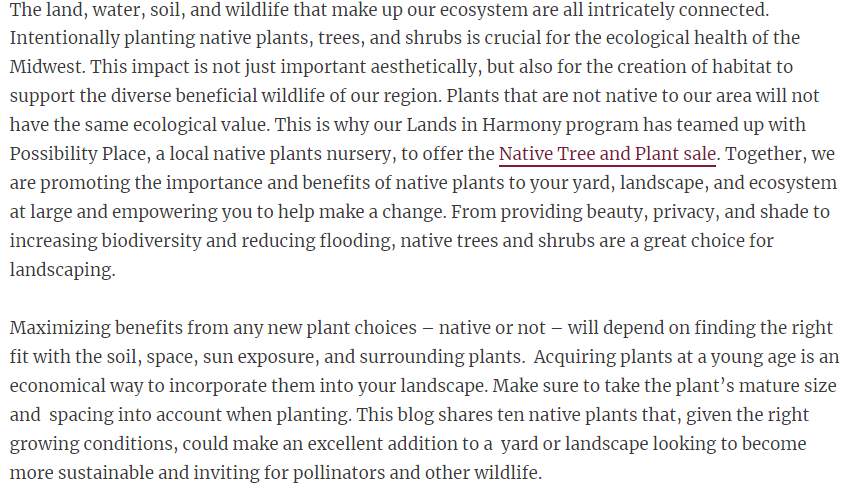 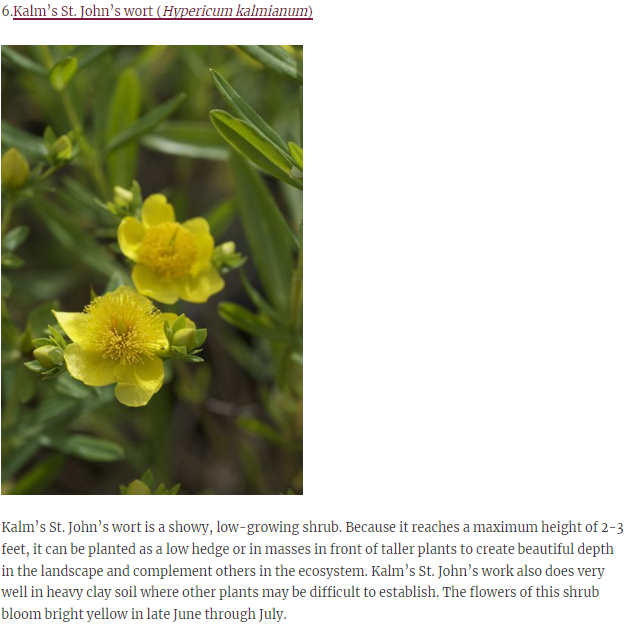 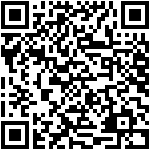 Openlands – 10 Native Trees and Shrubs for Landscaping in the MidwestLink: 10 Native Trees and Shrubs for Landscaping in the Midwest | Openlands
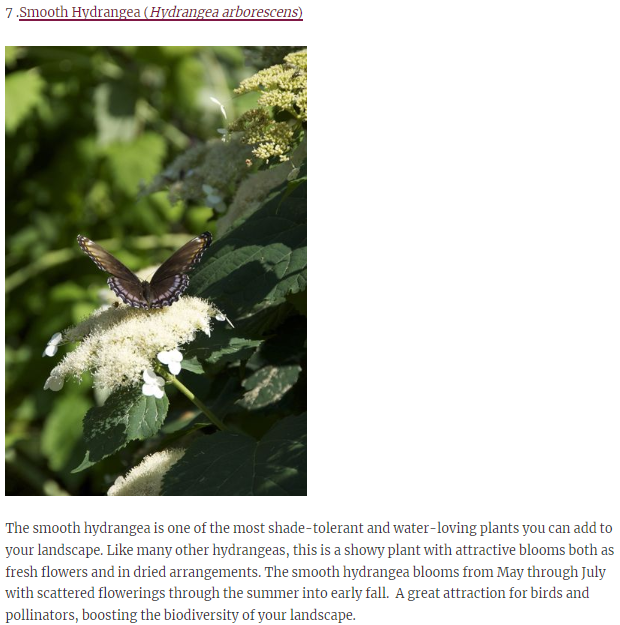 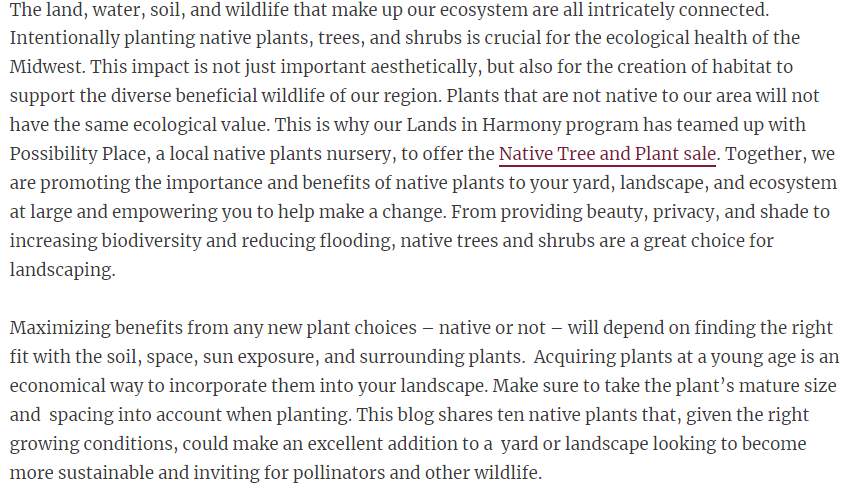 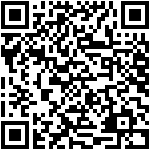 Openlands – 10 Native Trees and Shrubs for Landscaping in the MidwestLink: 10 Native Trees and Shrubs for Landscaping in the Midwest | Openlands
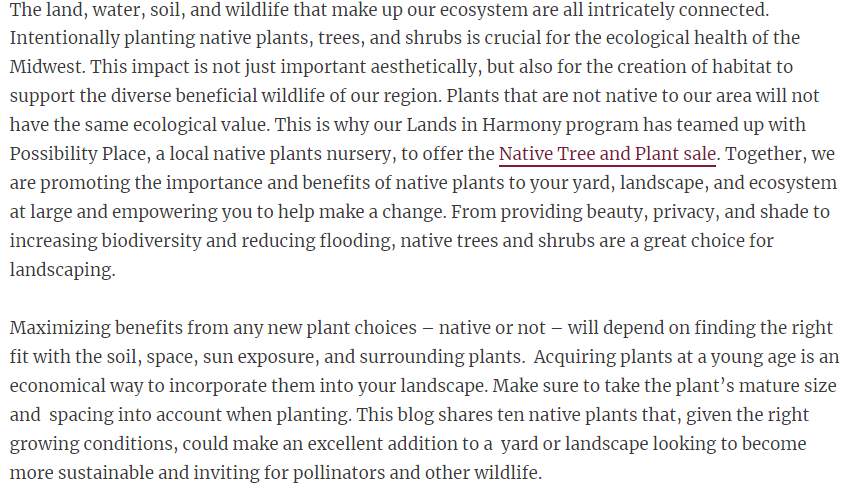 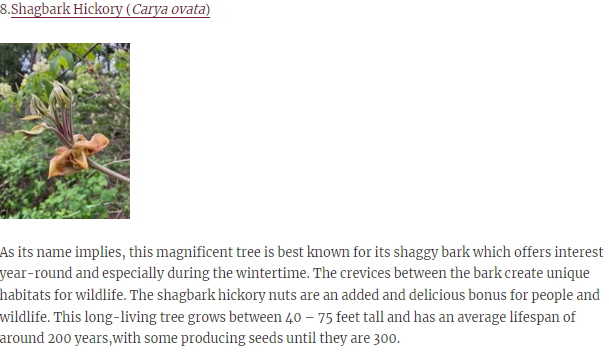 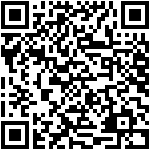 Openlands – 10 Native Trees and Shrubs for Landscaping in the MidwestLink: 10 Native Trees and Shrubs for Landscaping in the Midwest | Openlands
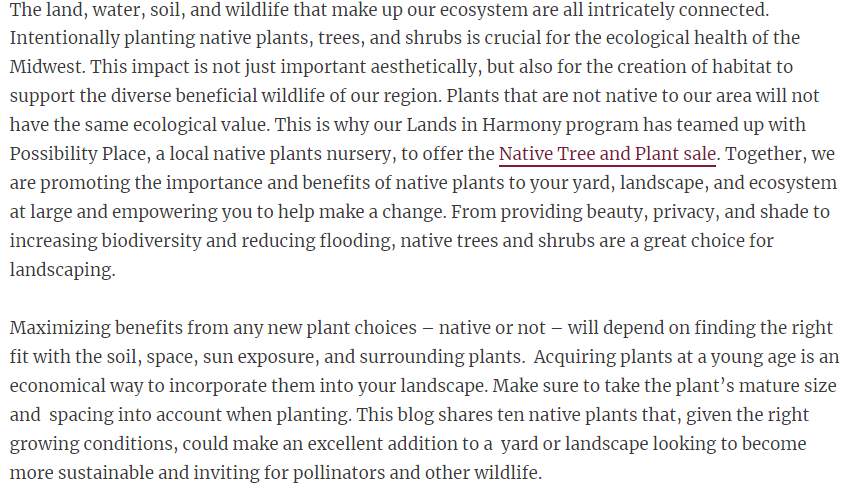 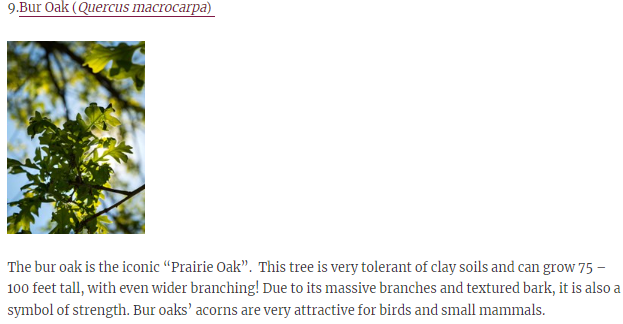 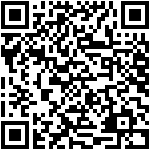 Openlands – 10 Native Trees and Shrubs for Landscaping in the MidwestLink: 10 Native Trees and Shrubs for Landscaping in the Midwest | Openlands
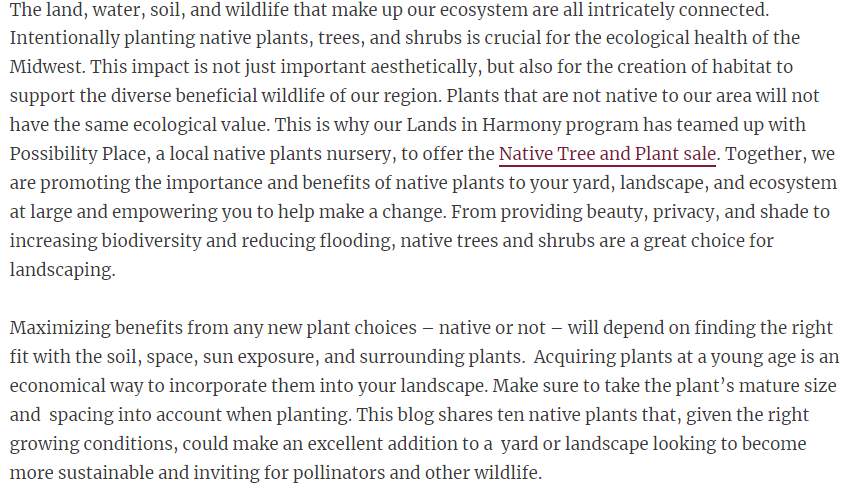 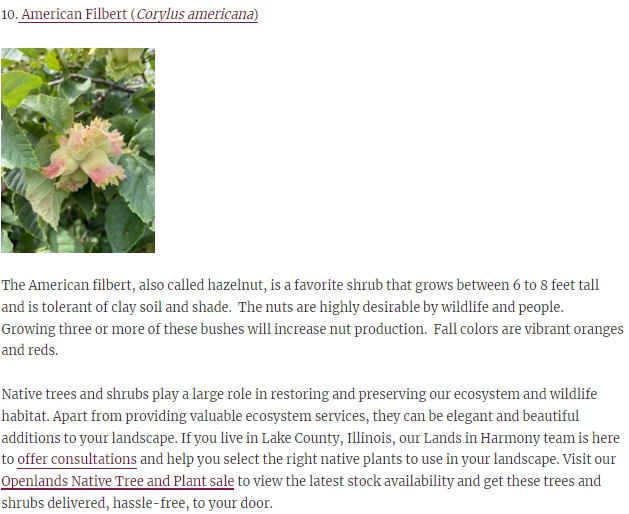 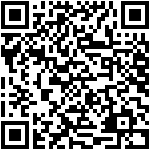 Removing Non-native teasel is important for preserving native ecosystems.  Here are some recommended guidelines for non-native teasel removal. Source: Chat GPT
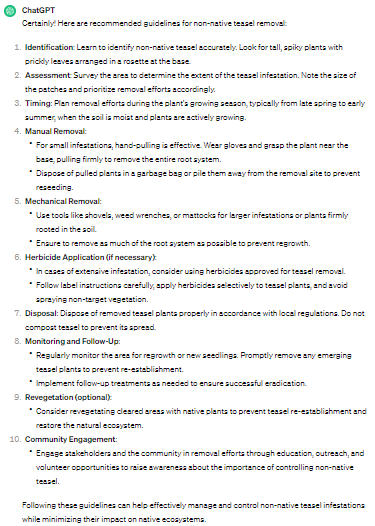 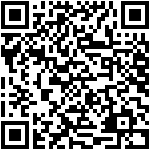